The TOEFL® Test
An Update from ETS
Becas Talentia
April 8, 2011
Jose Santiago
Director, Client Relations
Educational Testing Service
The TOEFL® Test Difference
What is the TOEFL Test?
The Test of English as a Foreign Language™ measures the English language proficiency of non native speakers using an academic context
TOEFL®  Test  Overview
More than 25 million test takers since 1964

Most widely available academic English-language test in the world
Administered in over 4,500 certified test centers in more than 165 countries

Most widely recognized
More than 7,500 institutions, professional bodies, immigration authorities and scholarship agencies worldwide recognize and accept TOEFL scores
45 iBT TOEFL centers in 19 cities
The TOEFL iBT™ Test(Internet-based test)
Four language skills: Reading, Listening, Speaking, Writing
100% academic
Emphasizes communicative English
Integrated questions
Reliability coefficient 0.95
The TOEFL iBT™ Reading Section
3 to 5 reading passages (60 – 100 min)
Reading passages approximately 700 words long
Followed by 12 to 14 questions for each reading passage
Includes multiple-focus passages
	(e.g., cause/effect, compare/contrast)
Glossary feature to define words not commonly used
Review feature
The TOEFL iBT™ Listening Section
4 to 6 lectures - 60 – 90 minutes
2 or 3 with classroom dialogue
3 to 5 minutes long
Each has 6 questions
2 or 3 conversations with 2 speakers 
2 to 3 minutes long
Each has 5 questions
The TOEFL iBT™ Speaking Section
Reflects the kind of academic speaking you’ll need to do at a college or university
Six different tasks – 20 minutes
Independent speaking
Speaking about familiar topics
Integrated speaking
Speaking about campus situations
Speaking about academic course content
Responses scored by 3-6 different raters
who do not know the test taker
The TOEFL iBT™ Writing Section
Independent writing task
30 minute essay
Response based on personal experience or opinion

Integrated writing task
Reading/Listening/Writing
Short academic listening and reading material
20-minute response

Typing is required

Each response scored by 2 different raters
	who do not know the test taker
Scoring Sets the TOEFL® Test Apart
Fair testing with unbiased, objective scoring
 
The TOEFL test separates the testing site from the scoring process to maintain score integrity
Raters see and hear worldwide responses, not just from one country
Raters do not know the examinee
Scoring Sets the TOEFL® Test Apart
Fair testing with unbiased, objective scoring
 
TOEFL uses multiple raters for speaking and writing
Increases test reliability
Speaking section:  Six tasks
Three to six human raters
Writing section: Two tasks
Two human raters
Two automated ratings
Innovation in Scoring
The TOEFL® program uses the e-rater ® automated scoring engine in a limited and responsible way for the Writing section
Independent writing task: 
one human rater + one automated rating
Integrated writing task: 
one human rater + one automated rating
Combines the judgment of humans for content and meaning and the consistency of automated scoring for linguistic features
TOEFL iBT™ Score Scale
Four skill scores   
Reading 0-30
Listening 0-30
Speaking  0-30 
Writing 0-30
A total score: 0-120
Official TOEFL iBT™ Score Report
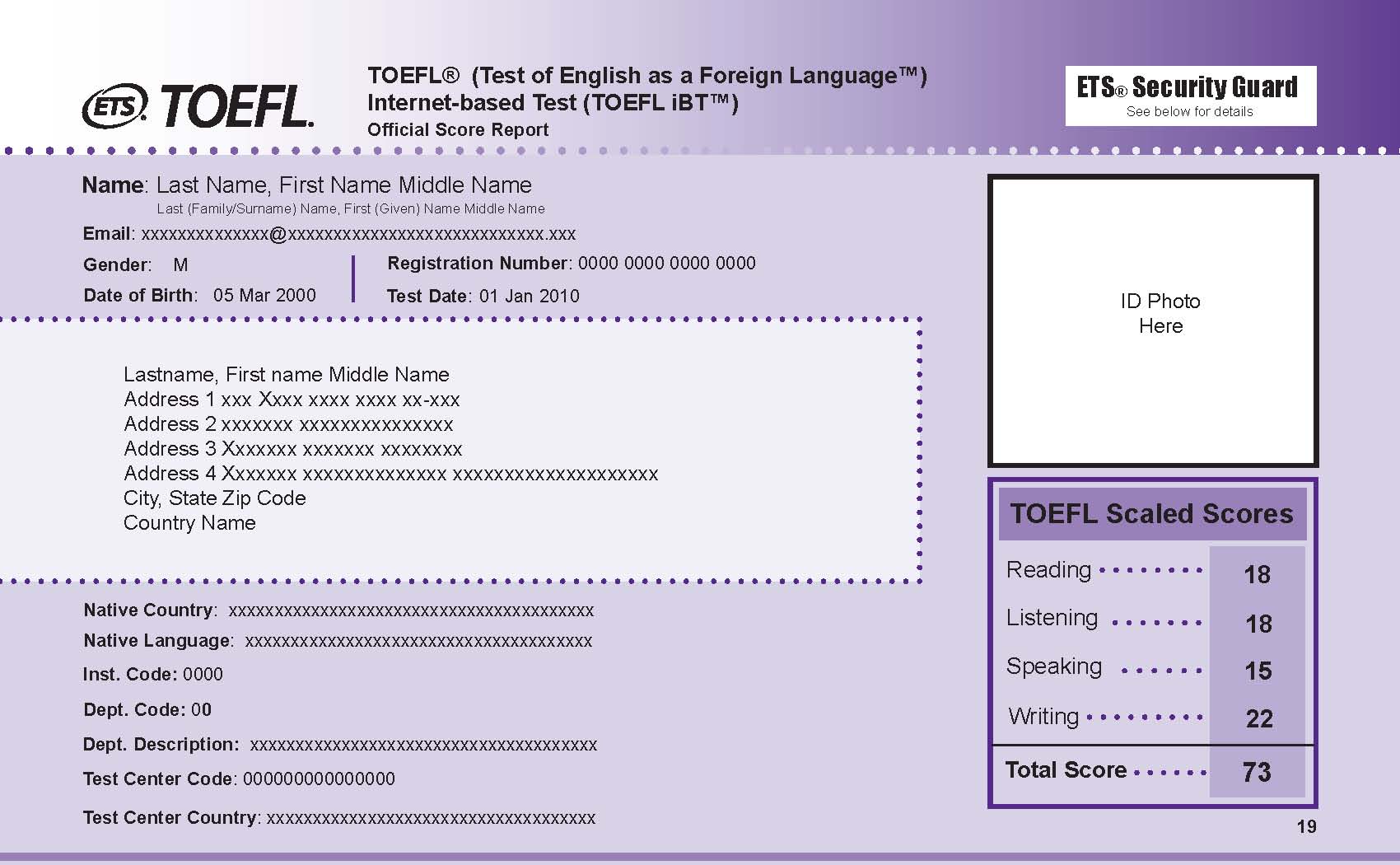 New DevelopmentsFaster Scores
Faster score turnaround
Scores are now available to test takers in two weeks or less
Further reductions planned 
Test takers now notified via e-mail that their scores are available online	
Scores are sent weekly to score users receiving TOEFL scores electronically or via CD-ROM
Official paper score reports are sent to score users three times per week
TOEFL Services
The Advanced TOEFL® Search
Advanced search provides an institution’s score requirements and program information
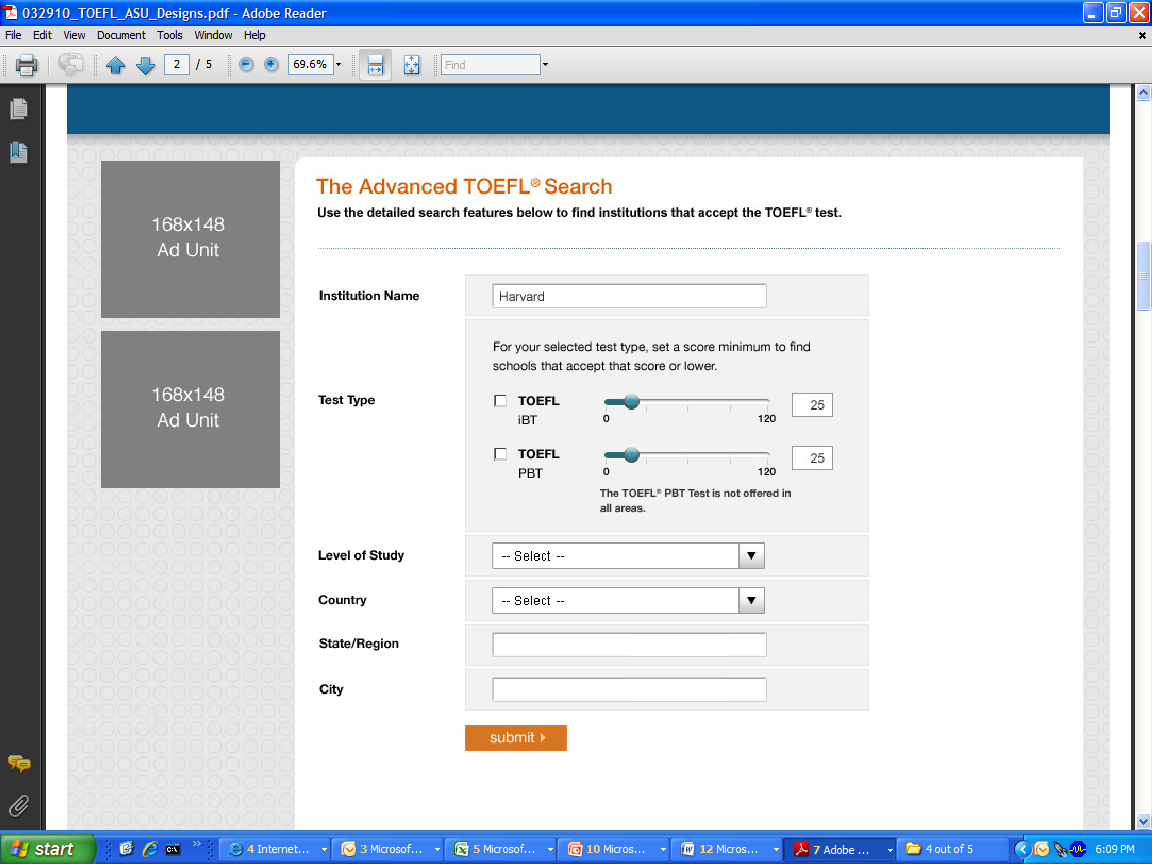 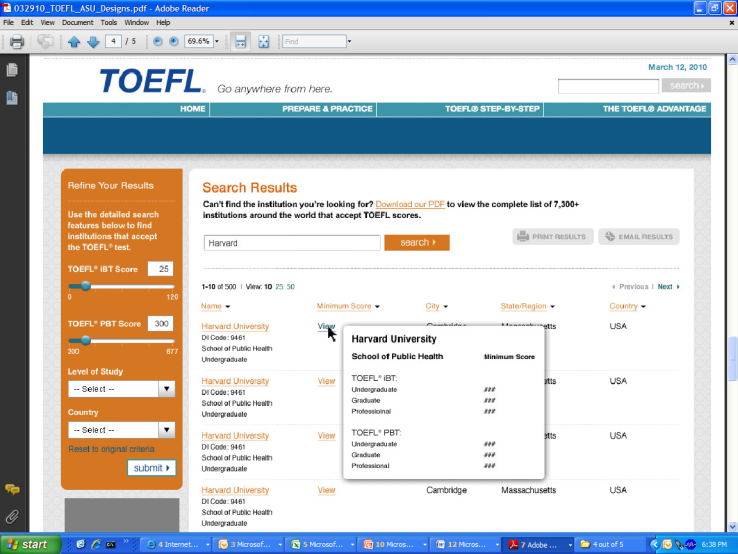 Resources for Learners
Free TOEFL iBT Test Sample Questions
Includes questions from all four sections of the test
Includes Speaking and Writing sample responses
TOEFL iBT Sampler:  www.toeflgoanywhere.org
More free sample questions, included with registration for the TOEFL iBT test
TOEFL iBT Tips: www.toeflgoanywhere.org
Free guide to the test with study tips, scoring rubrics, test section overviews, and more
Resources for Learners
Lexile Measures www.Lexile.com/TOEFL 
Match TOEFL iBT™ reading scores to Lexile® measures
Find books of interest at the appropriate reading level
TOEFL® Practice Online (available at the ETS Store www.ets.org/store)
Simulates TOEFL iBT testing experience
Provides instant scores and performance feedback
The Official Guide to the TOEFL® Test, 3rd Edition
Paperback book and CD or e-book formats with test preparation tips, strategies and sample questions 
Institutional discounts: orders of 50 or more receive 50% discount(contact TOEFLNews@ets.org)
Pronunciation in English; Idioms in English; and Writing in English (available at the ETS Store www.ets.org/store)
Interactive multimedia programs
TOEFL® Information and Contacts
TOEFL website:  www.ets.org/toefl